Solar System HistoryCh 9
Big Bang Theory
Solar Nebula
Planetesimals
Terrestrial Planets
Space missions
Which is the correct sequence? (Oldest to youngest)
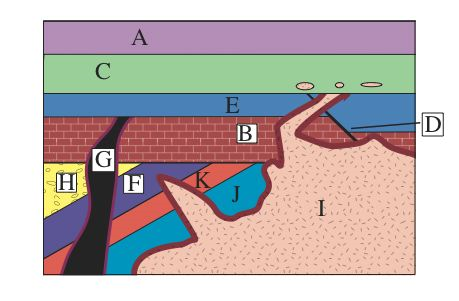 J-K-F-G-H-B
J-K-F-H-B-G-E-D
I-J-K-F-H-B-G
J-K-F-D-I
Big Bang Hypothesis
13-14 billion years ago, all matter and energy was concentrated into a single, inconceivably small (and very dense) point.  This hypothesis stems from a mathematical solution to the problem
This hypothesis was tested through the Doppler shift in stellar spectrum, which implied that matter was flying apart in all directions throughout the universe
The Hubble Telescope
Can detect faint light that has travelled for billions of years…from the start of the current universe
Pretty Pictures
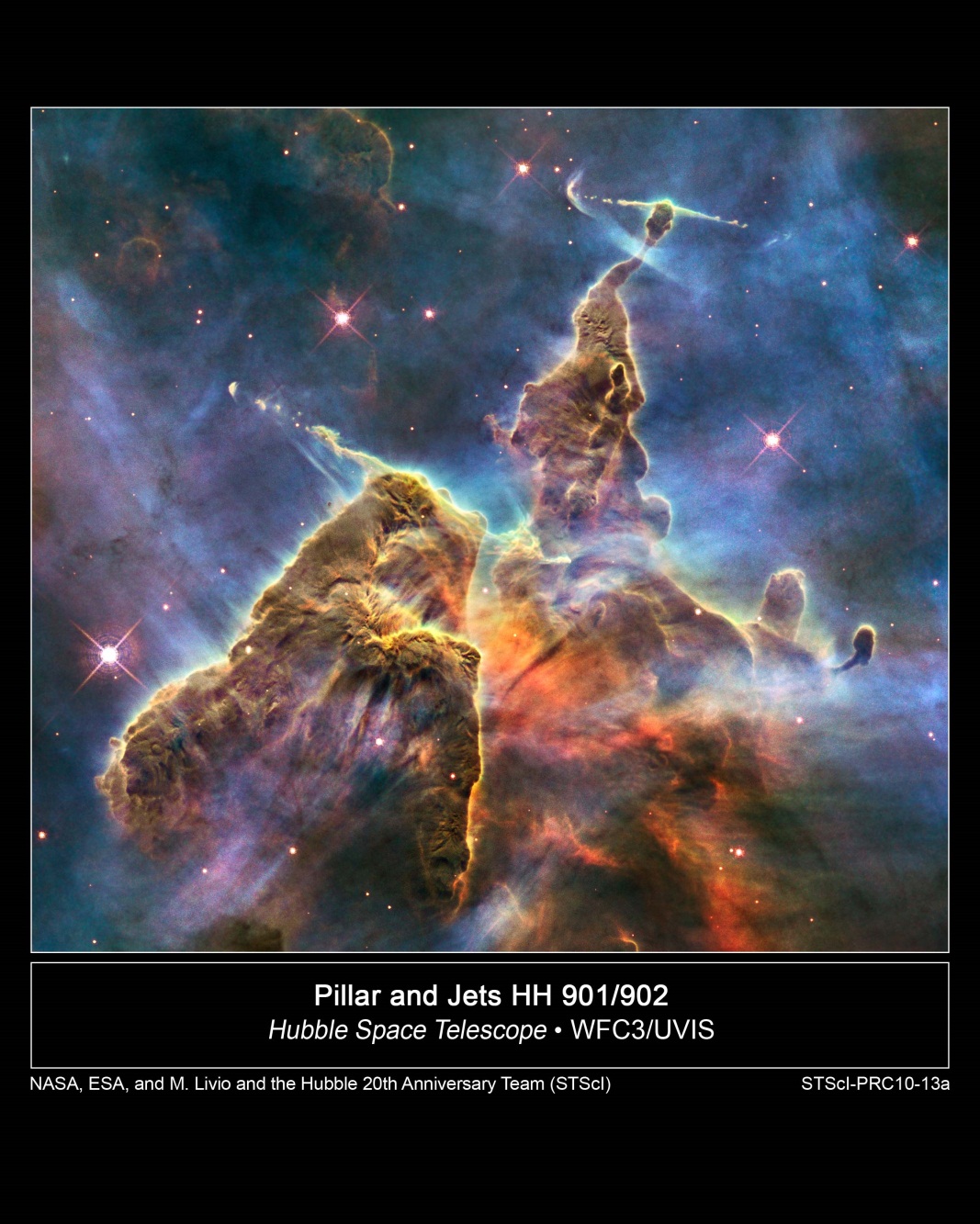 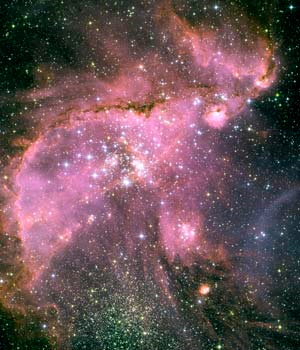 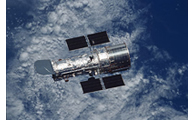 http://hubblesite.org/newscenter/archive/releases/2005/2005/35/image/a/format/web/
http://hubble.nasa.gov/hubble20th_lg.jpg
Earth Based Telescopes
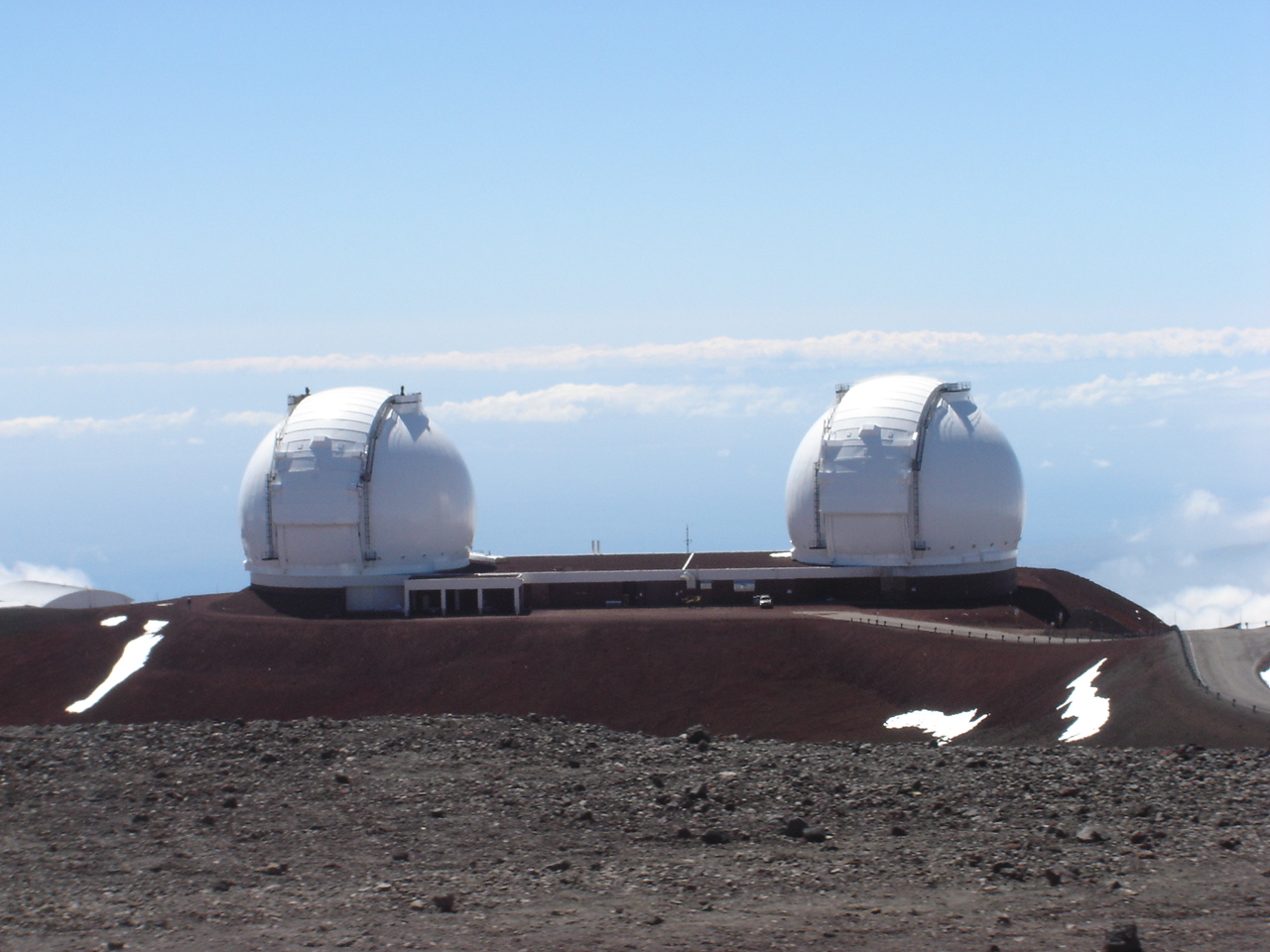 Earth Based Telescopes
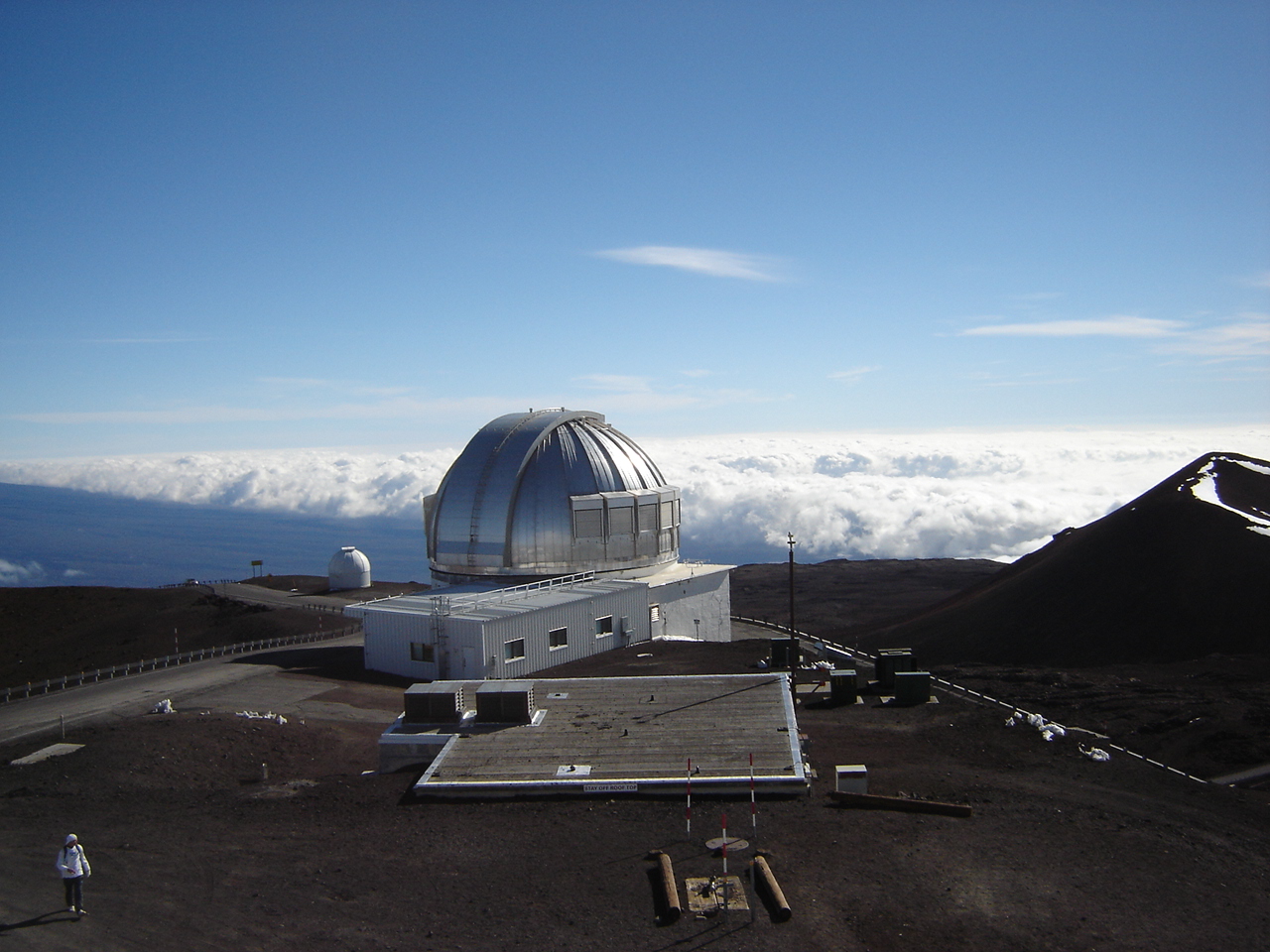 Nebular Hypothesis and the origin of our Solar system
Solar system is older than 4.56 billion years
Gravity is the cause of “condensation” of the cloud
Cloud contracted WHILE spinning ever faster
H and He are the most common elements
H and He collected to form fusion reactions
Nebular Hypothesis and the origin of our Solar system
Fusion is more energetic than atomic fission, but requires greater pressures 
Hydrogen “fuel” burns to create He
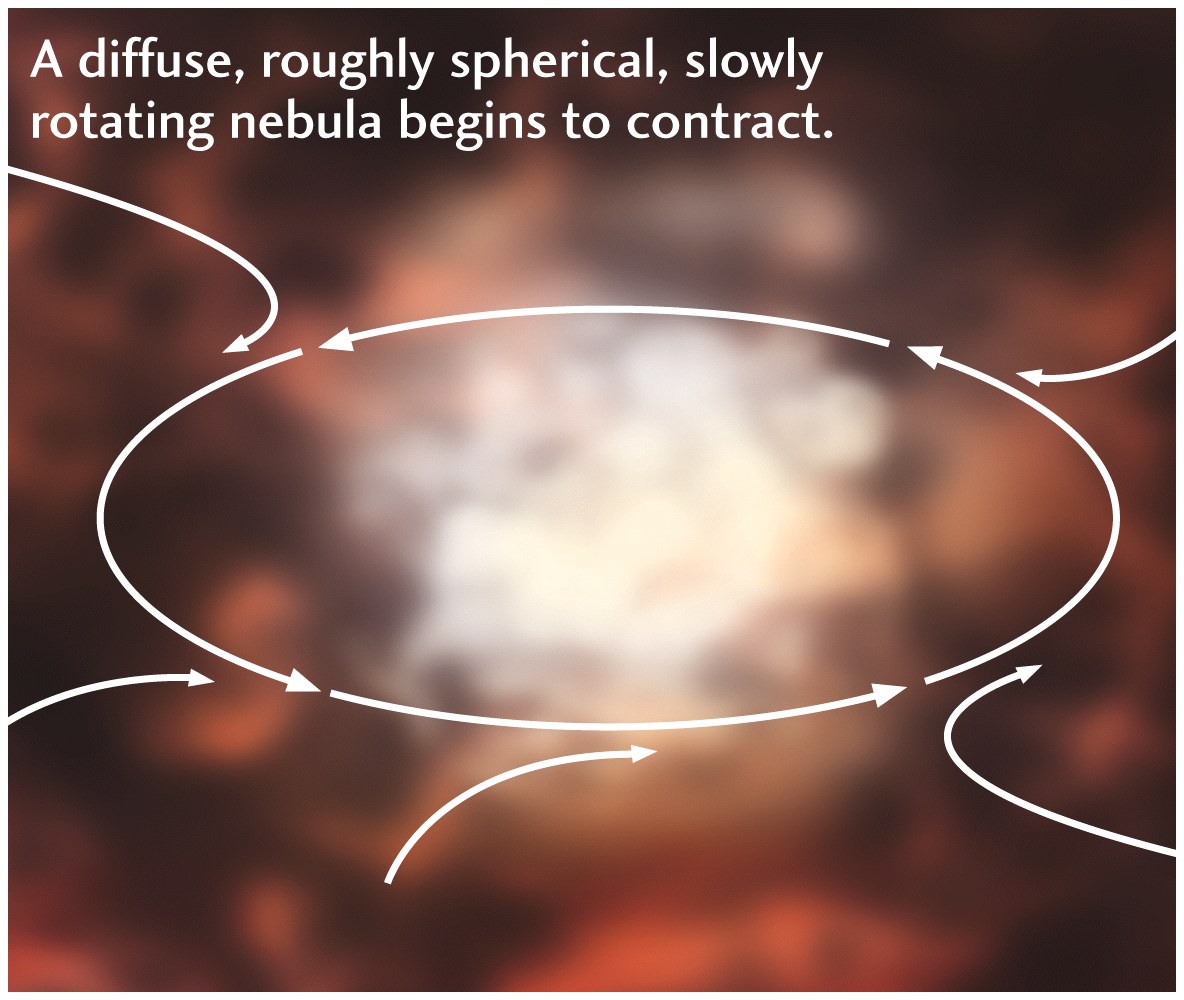 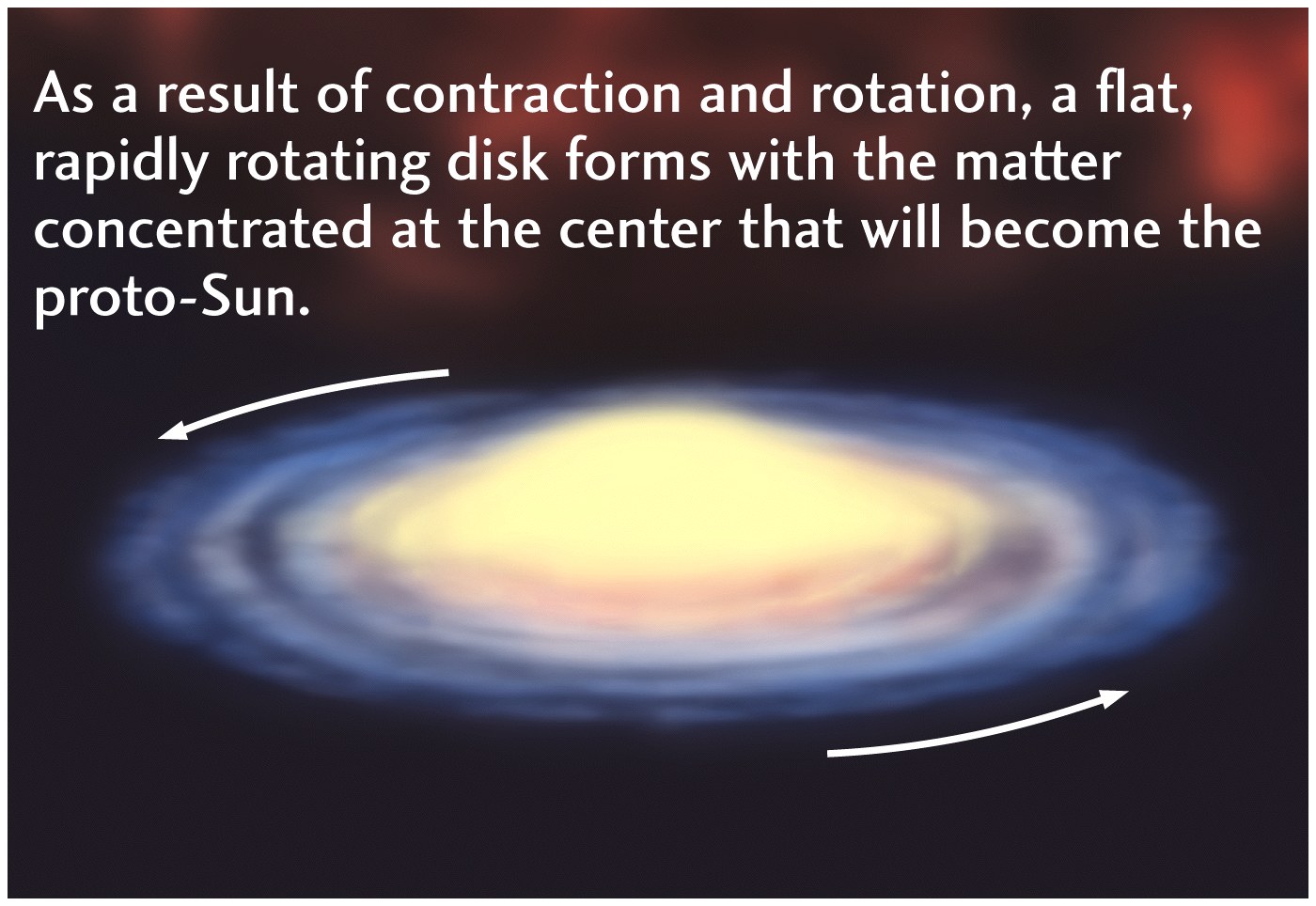 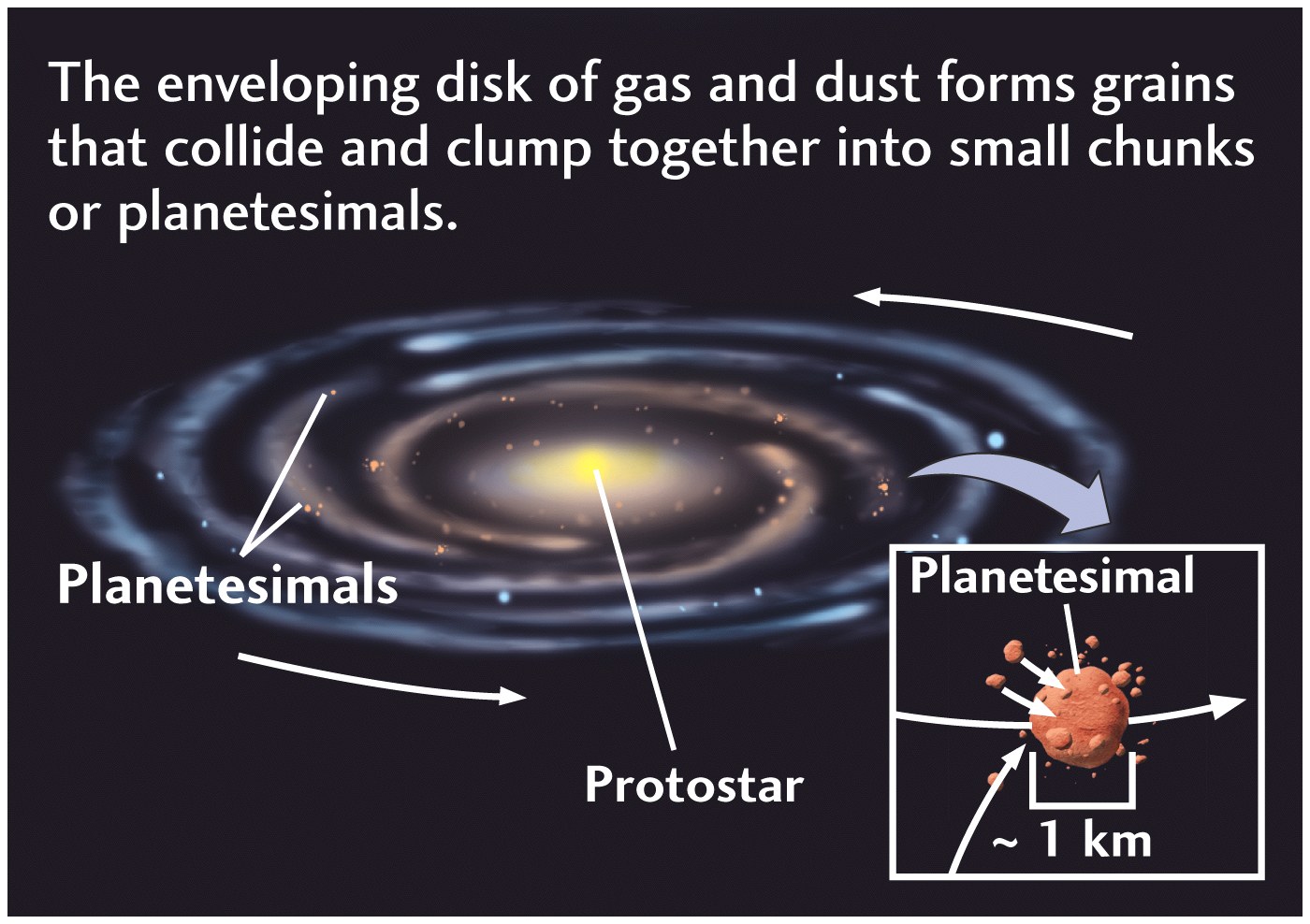 Nebular Hypothesis and the origin of our Solar system
Planetesimals (early-stage, immature, small planets) on the periphery of this contracting, spinning dust cloud began to clump together locally.
Denser materials fell closer to the sun
Less dense materials (gases) could escape to greater distances from the sun e.g. Jupiter
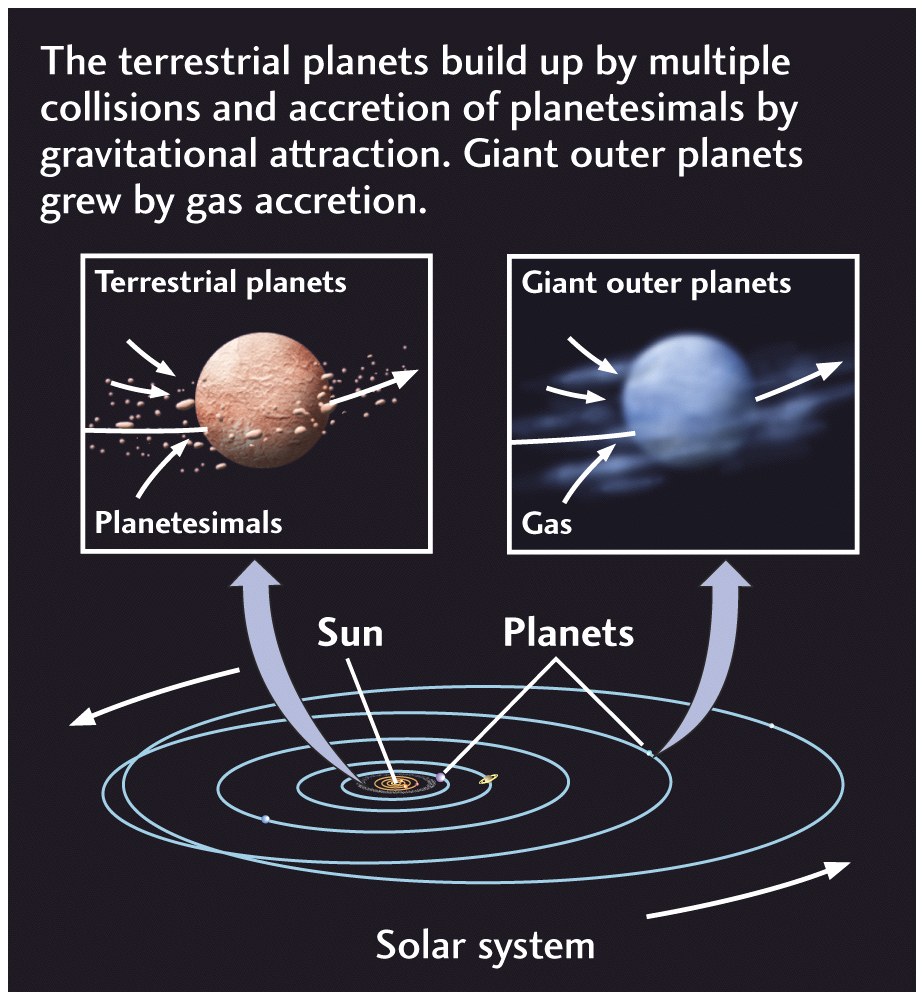 Fig. 1.3
Small Bodies of the Solar System
Asteroids: > 300 in the asteroid belt 100 km in size
Meteorites: objects which strike the Earth
Comets: masses of ice, dust
[Speaker Notes: Initially it was thought that asteroids were the remains of a large planet broken apart.  However, it is now thought that these are pieces that were never accreted
Comets form in the depths of the solar system and “melt” as they get closer to the sun.
All of these objects have orbital paths that depend on their proximity to the sun, and their mass
Near earth objects…]
Hale Bopp Comet
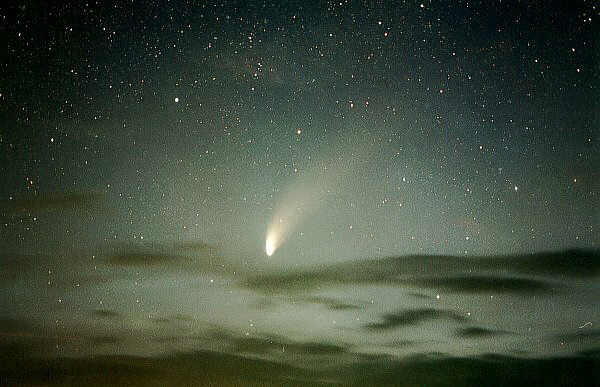 http://www2.jpl.nasa.gov/comet/gif/dru61.jpg
Nebular Hypothesis and the origin of our Solar system
Mercury, Venus, Earth, Mars are the terrestrial planets
Rocky, with iron core
Also referred to as the inner planets
Jupiter, Saturn, and Neptune are the gaseous planets
Have a rocky core
Also referred to as the outer planets
Size of the Planets
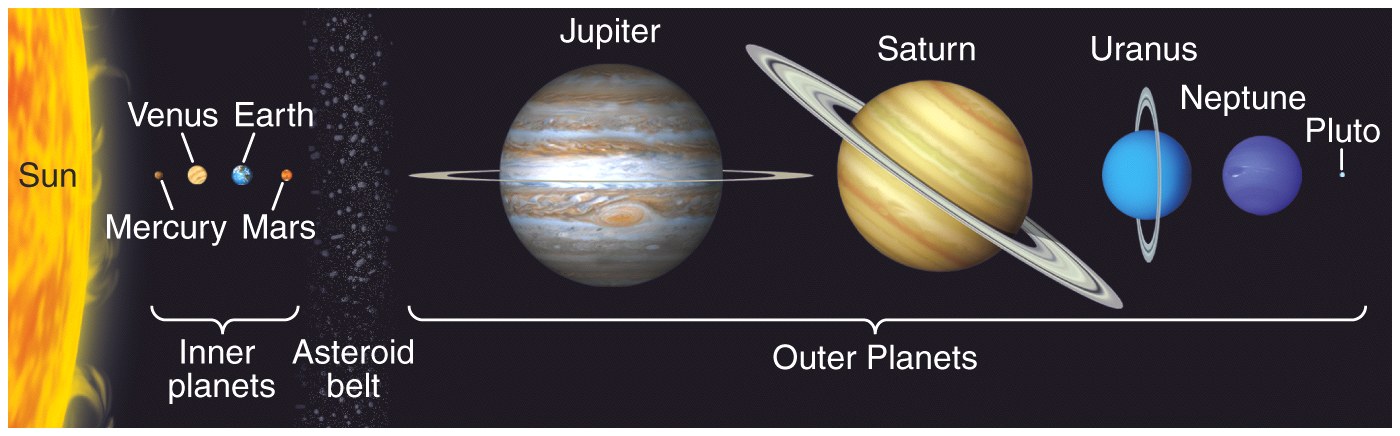 Fig. 9.3
[Speaker Notes: Outside of Pluto is the Kepler belt which is composed of asteroids of similar composition and size to Pluto.]
Mercury
Similar topography to the moon
Unlike the moon, Mercury has cliffs
Not tectonically active
No atmosphere
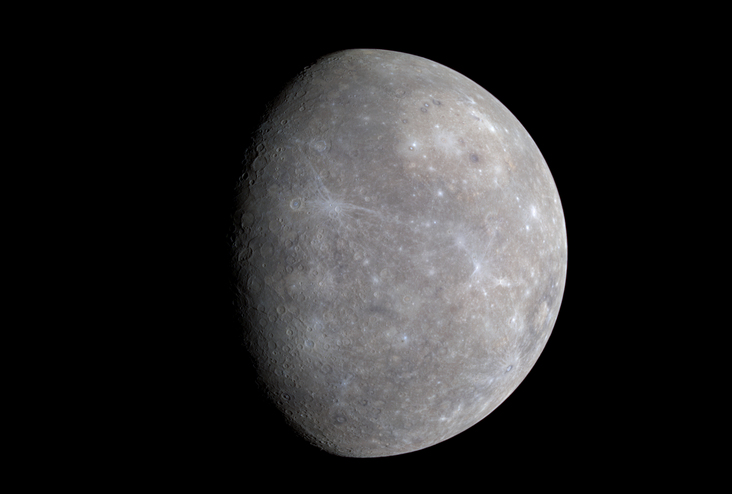 http://solarsystem.nasa.gov/planets/profile.cfm?Object=Mercury
[Speaker Notes: When a crater forms, it is there forever]
Venus
Thought to have volcanism
Different convection cells different plates
Thick atm. Causes a runaway greenhouse
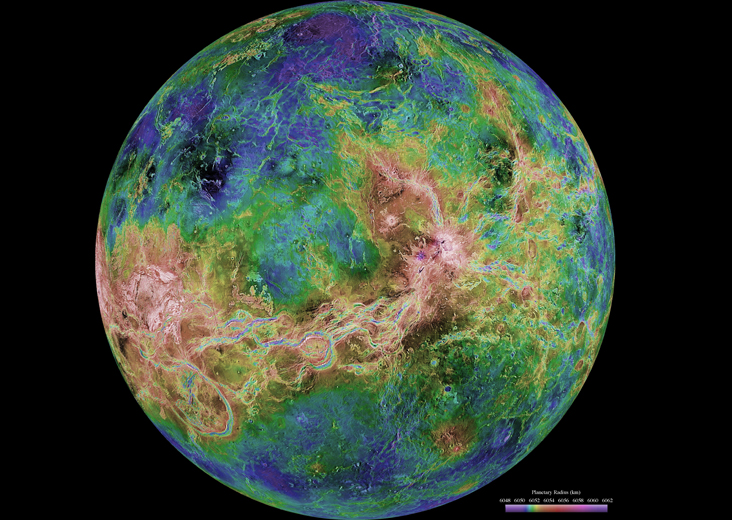 http://solarsystem.nasa.gov/planets/profile.cfm?Object=Venus
[Speaker Notes: Has many small dome interpreted to be volcanoes
Crust is thought to be thin “frozen” segments
Resurfaced by volcanism about 500 million years ago]
Moon formation
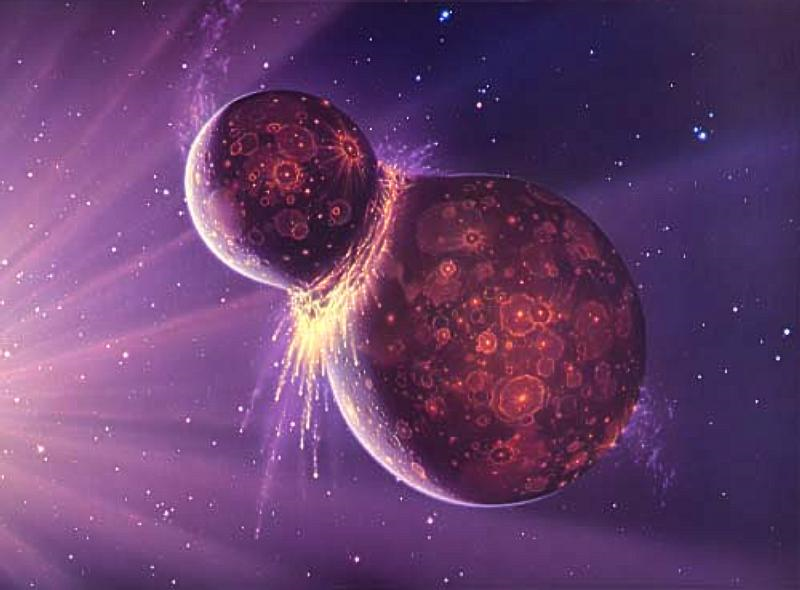 Planetesimal the size of Mars collided with Early Earth
Formed during the “heavy bombardment” period
http://starchild.gsfc.nasa.gov/docs/StarChild/questions/question38.html
[Speaker Notes: Image 9.4 from text book
Impact of the planetesimal tilted the Earth’s orbital plan 23 degrees
Debris from the impact aggregated to form the moon]
Mars
Red due to iron oxides
Similar surface features and density
Olympus Mons
No global magnetic field
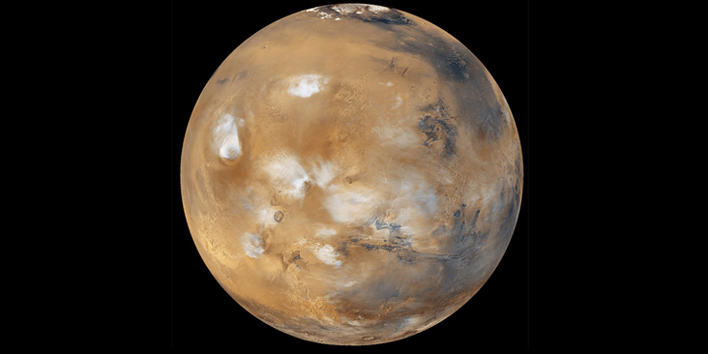 http://solarsystem.nasa.gov/planets/profile.cfm?Object=Mars
[Speaker Notes: Olympus Mons: 25 km high (tallest in the solar system)
Has a spotty magnetic field…thought to be the remnants of the previously active global magnetic field
Mars experiences season (like Earth) due to a tilted rotational axis
Volcanism as recent as 1 to 2 billion years ago]
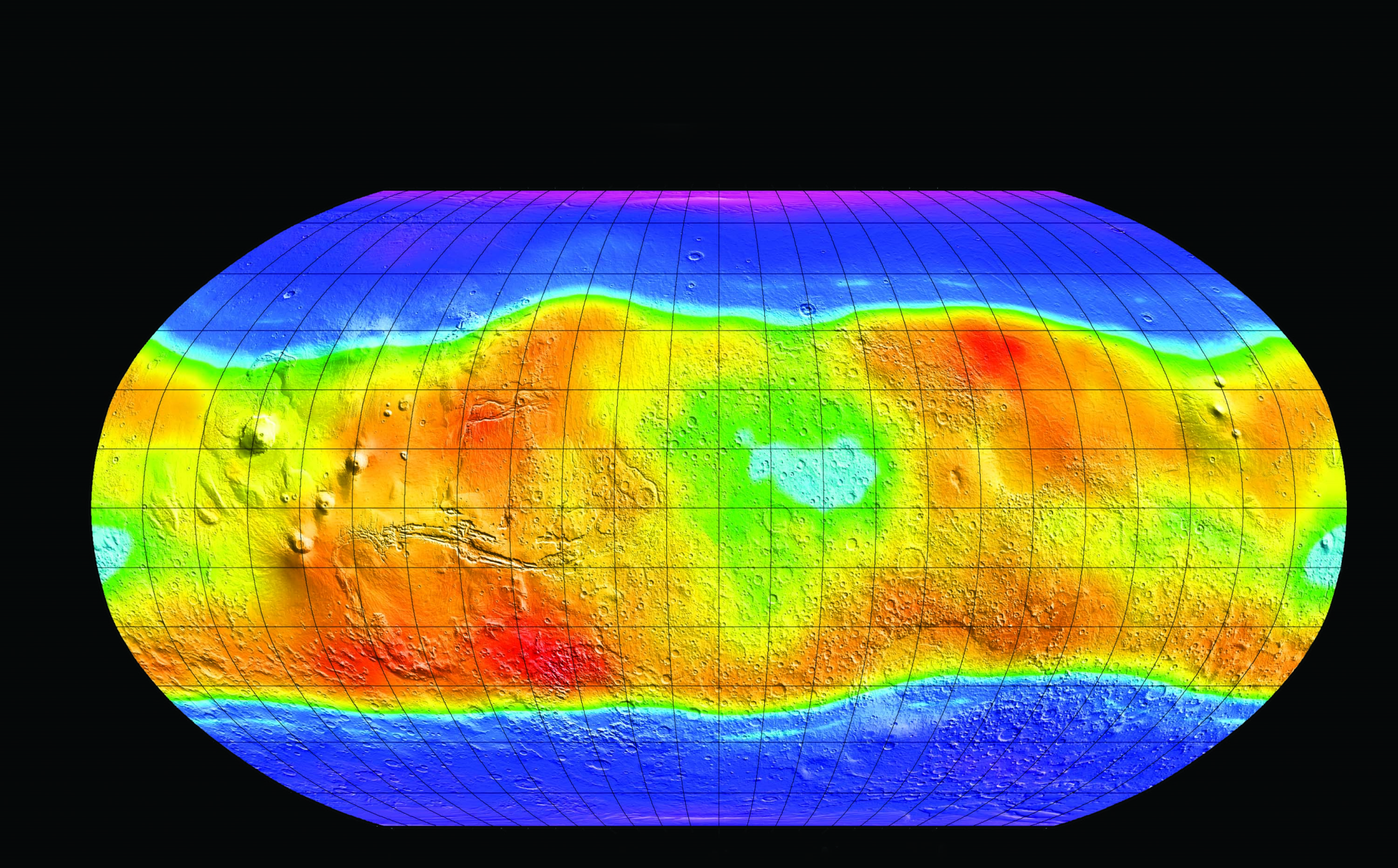 http://solarsystem.nasa.gov/docs/MOLA-Mars%20Water_map_wblack.jpg
Blue areas are frozen water
[Speaker Notes: False color image showing frozen water below the surface of Mars]
Gas Giants
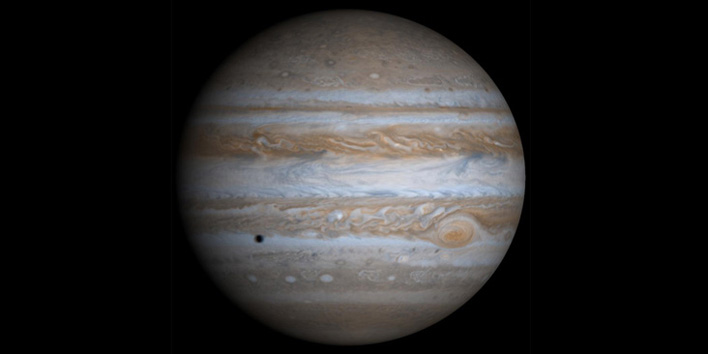 Jupiter, Saturn, and Neptune
Typically lots of moons
Mostly gas
Hydrogen and helium
Cold
Galileo satellite
http://solarsystem.nasa.gov/planets/profile.cfm?Object=Jupiter
[Speaker Notes: Galileo satellite sampled the atm. Of Jupiter
   July 13 1995 sampled the atm]
Size and Relief of Venus, Earth, Mars
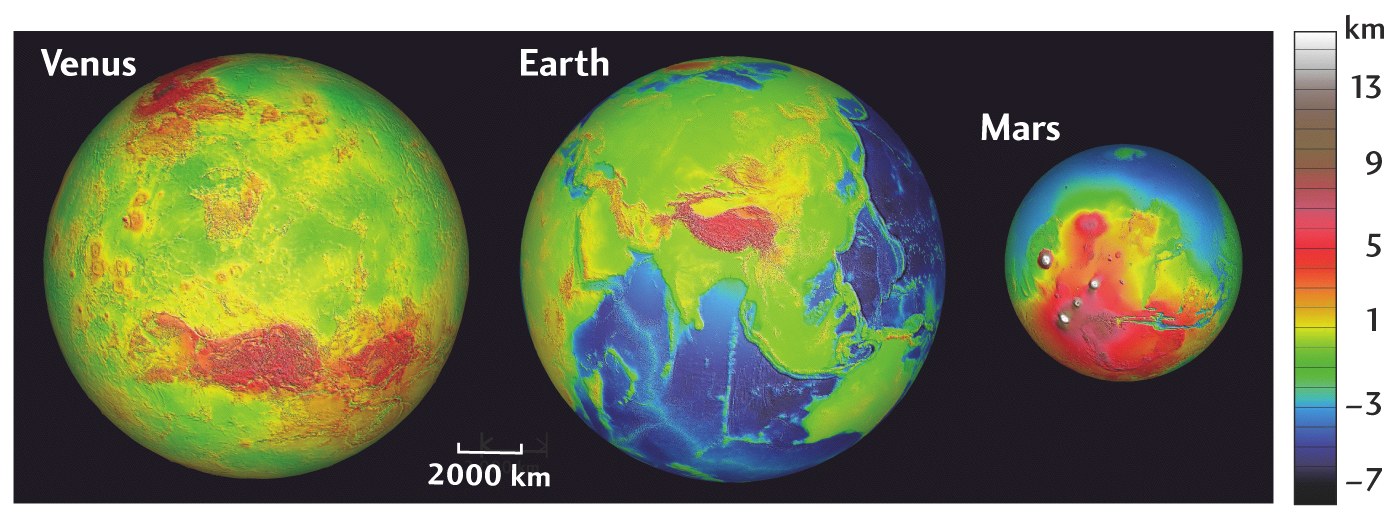 Fig. 9.7
[Speaker Notes: Why do each of these planets have different surface features?]
Moon topography (FROM http://www.ep.sci.hokudai.ac.jp/~mosir/work/2002/kamokata/lecture/moon/moon_html/moon_exploer/images/Topography.jpg
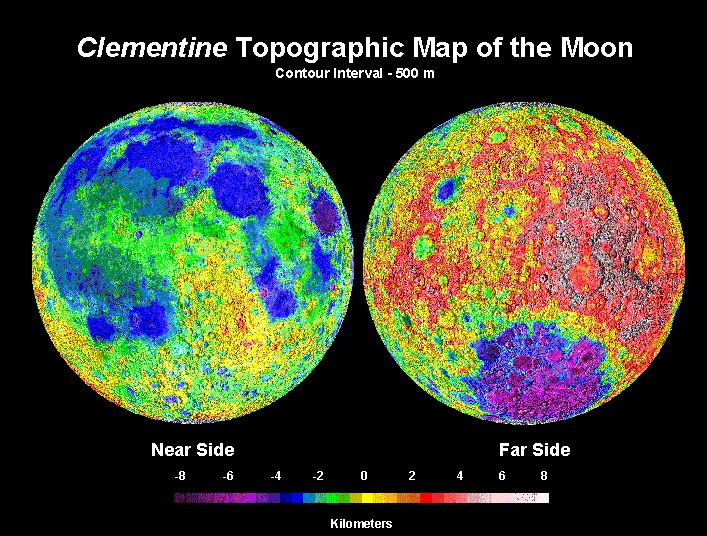 [Speaker Notes: Why are there so many impact creators on the moon, but not on the Earth?
Plate tectonics have stopped on the moon, while they are still active on the Earth.  This has resulted in a much younger surface on the Earth
Erosion has also played a role in this as well.]
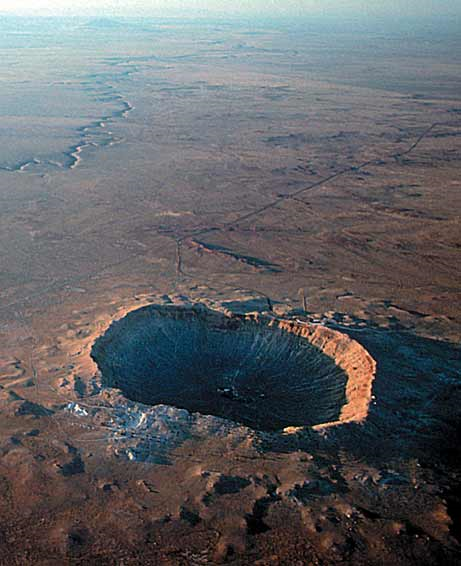 http://www.google.com/imgres?imgurl=http://news.nationalgeographic.com/news/2005/03/images/050310_meteorcrater2.jpg&imgrefurl=http://news.nationalgeographic.com/news/2005/03/0310_050310_meteorcrater.html&h=566&w=461&sz=33&tbnid=M8g4ulBrF9JNyM:&tbnh=249&tbnw=203&prev=/images%3Fq%3Dmeteor%2Bcrater%2Bpictures&zoom=1&q=meteor+crater+pictures&usg=__pVBzhHolZMHgV58SI0li4_uEiqs=&sa=X&ei=h3k7TdrDL5DpgAfco4SqCA&ved=0CBsQ9QEwAg
Differentiation
Transformation of random chunks of primordial matter into a body whose interior is divided into concentric layers
Reason why the Earth has a core, crust and mantle
[Speaker Notes: Light objects float to the top and heavy objects sink to the middle
Core: dominated by iron, nickel
Crust: light elements such as oxygen, silicon
Mantle: 2900 km thick, ultramafic silicate rocks with more magnesium and iron than crustal silicates]
Differentiation
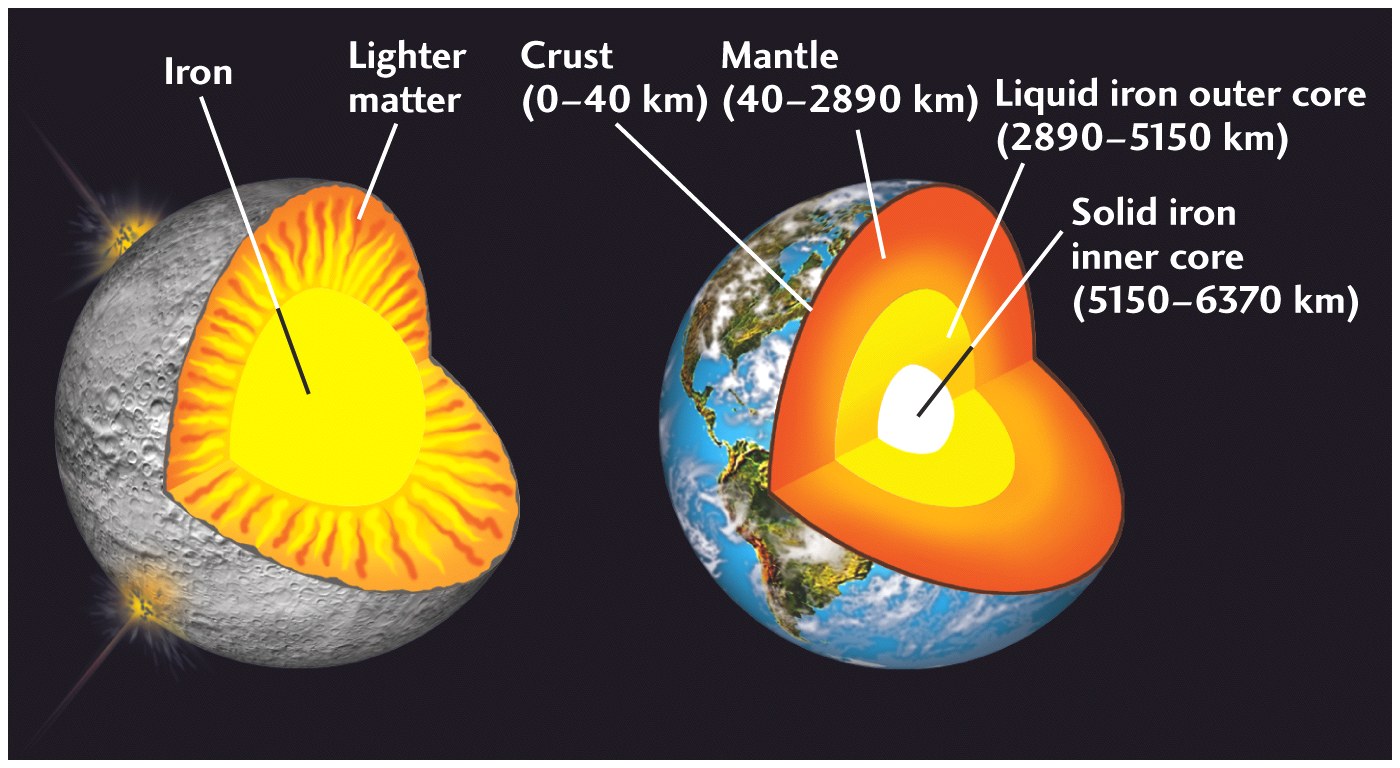 Atmosphere Evolution
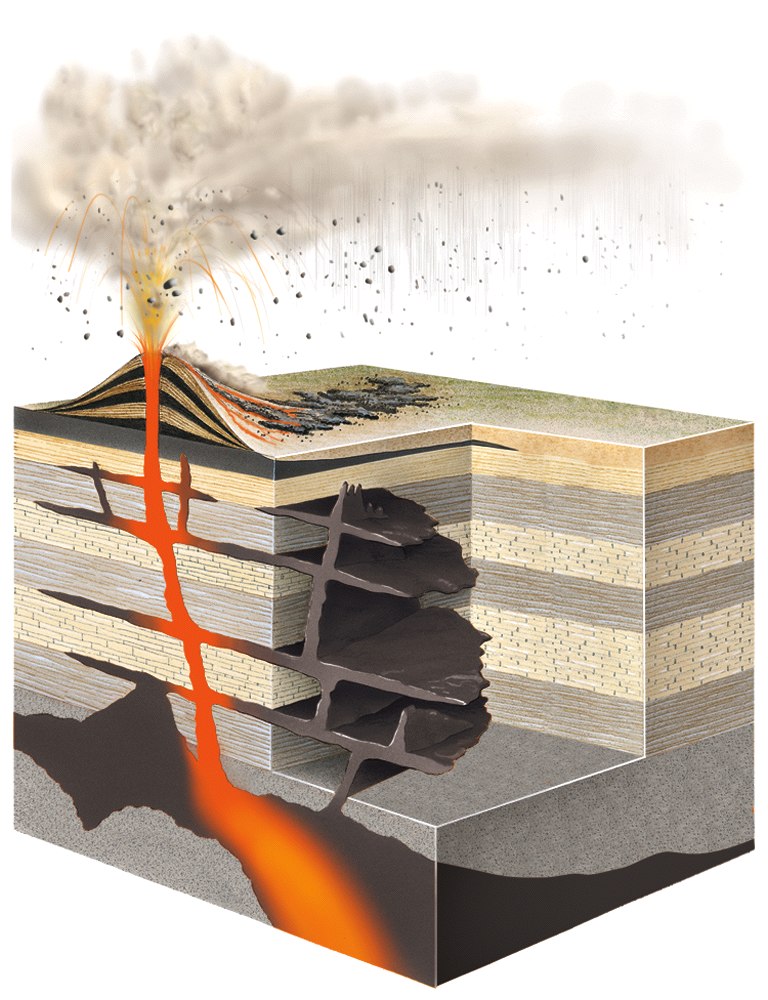 Sources of water
Bolides
Water rich minerals
Oxygen evolution
Chapter 11
Evolution of the Atmosphere
6H2O + 6CO2  C6H12O6 + 6O2
Produce oxygen from a carbon dioxide rich environment by photosynthesis
Two notable periods of O2 rise
Around 2.4 and 0.8 billion years ago
[Speaker Notes: O2 increase is thought to be the result of microbes and photosynthetic plants.  However this area is still being investigated.
Chapter 11 has more information on microorganisms]
How old is the Earth?
How old is the Earth?
Younger than the planetesimals     4.56 by
How old is the Moon?
Oldest moon rocks are 4.47 billion years 
…the moon started to form around…4.5 billions years ago
Moon is dominated by:
	Lunar highlands
		Lots of craters
	Lunar maria
		Few craters
[Speaker Notes: Highlands cover 80%
Maria are the dark areas of the moons and are low lying plains
What does the amount of craters say about the age]
What was happening between 4.56 and 4.5 by ?
(1) Accretion to create the first earth… a “magma” earth (100 million-year-period
What happened to the Earth at 4.5 by ?
Earth was hit by a giant bolide (before 4.47 by) that re-melted it and led to the formation of the moon (see earlier slide)
What was happening between 4.5 and 4.4 by ?
Mainly  cooling and differentiation
Gravity pulled the denser materials toward the core when the Earth was still molten
Rock/mineral Ages
Australia has 4.4 billion year old zircons
Central continental regions have old rocks
Roughly 4.0 billion years old
Canadian shield, Australia, and Africa
Mars Rovers
Launched 1997, landed 2004
Spirit
Gusev Crater (160 km)
Thought to be a previous lake
Also studied a volcanic plain
Opportunity
Meridiana Planum
Large amount of hematite
Studied first sedimentary rock on another planet
[Speaker Notes: Two rovers were designed to last 3 months and drive no more than 300 meters
However they are still going strong(ish) after 7 years
Temperatures as cold as -90 degrees F
One is still moving the other appears to be non-responsive
Meridiana Planum: plains of meridiani
Opportunity making atm measurements]
Mars Rovers
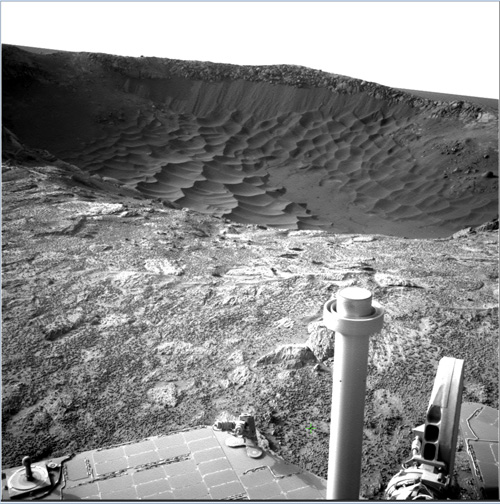 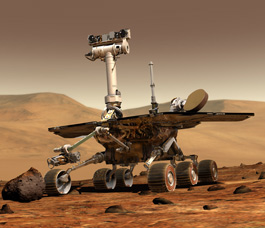 http://marsrovers.nasa.gov/home/
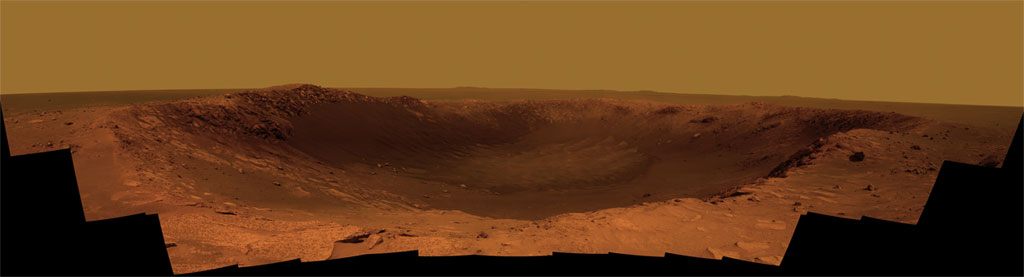 http://marsrovers.nasa.gov/gallery/press/opportunity/20110120a/SolsB2453-54_Pancam_L257_atc_br.jpg
[Speaker Notes: Spirit is silent
Opportunity still moving
    Color image of Santa Maria Crater
    Driven 16.6 miles in its seven years
    Drove 4.6 miles last year
    Was in a “conjunction period” earlier this year but will move onto Endurance crater 14 miles in diameter and 4 miles away]
Cassini Mission to Saturn
Cassini-Huygens mission
Launched Oct. 1997
Dec. 2004 Huygens lander released
Jan. 2005 Huygens reached titan
Titan has its own atmosphere
[Speaker Notes: Cassini is the orbiter
Huygens was the lander
July 2004 flew through Saturn’s rings
Titan was discovered to have drainage networks, and volcanoes
Liquid methane…not water]
Titan Pictures
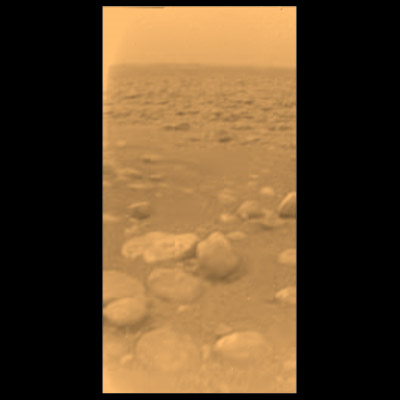 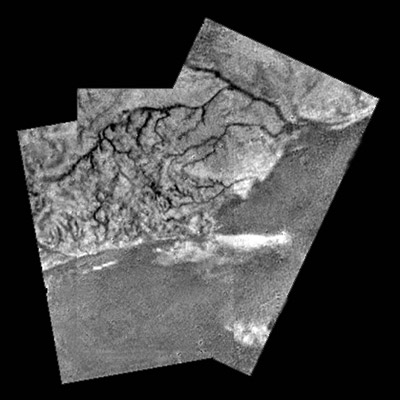 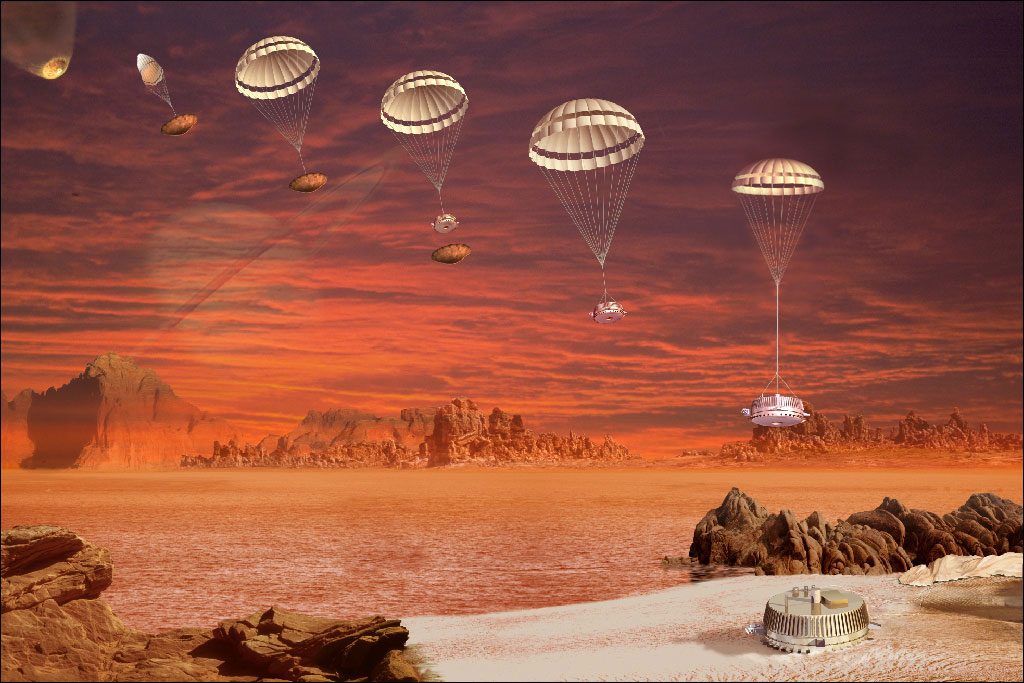 http://www.esa.int/esa-mmg/mmg.pl?b=b&type=I&mission=Cassini-Huygens&single=y&start=90&size=b
http://www.esa.int/esa-mmg/mmg.pl?b=b&type=I&mission=Cassini-Huygens&single=y&start=45&size=b
http://esamultimedia.esa.int/images/Science/CONFERENCE/Huygens/Lebreton_Huy_descent_seq_H.jpg